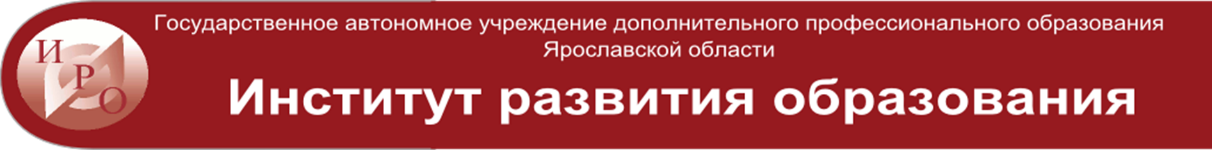 Работа регионального методического объединения учителей-логопедов школ Ярославской области  в 2017 году
ГАУ ДПО ЯО ИРО
Ст. преподаватель КИО Отрошко Г.В.
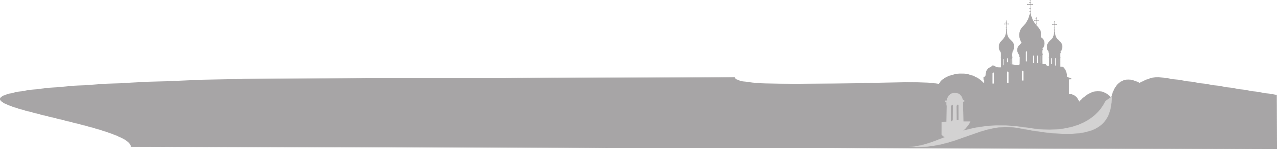 В 2017 году впервые было создано региональное методическое объединение учителей-логопедов школ Ярославской области
В него вошли отдельные методические объединения школьных логопедов: 
 методическое объединение  учителей-логопедов г. Ярославля  (руководитель учитель-логопед  средней школы № 83 г. Ярославля Кононова И.М.) , 
методическое объединение  учителей-логопедов школ  Ярославского муниципального района (руководитель учитель-логопед  Красноткацкой школы ЯМР Попович Г.А.),
 методическое объединение  учителей-логопедов школ, работающих по адаптированным основным общеобразовательным программам для детей с нарушениями интеллекта  (руководитель – учитель-логопед  «Ярославской школы-интерната № 8» Шишелева Е.В.), 
методическое объединение  учителей-логопедов Ростовского района Ярославской области (руководитель – учитель-логопед  Центра «Содействие» Барсукова М.В.).  
Кроме того, в состав РМО вошли учителя-логопеды районов, где нет своих методических объединений.
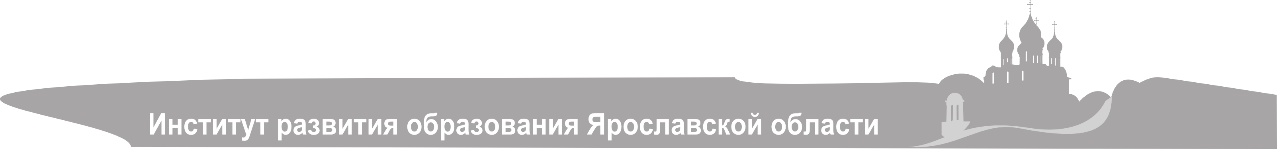 В состав РМО  школьных учителей-логопедов входят  специалисты:
Ярославля
Ростова
Переславля-Залесского
Гаврилов-Яма
Данилова
Ярославского, Рыбинского, Тутаевского,  Переславского,  Даниловского, Ростовского муниципальных районов области.
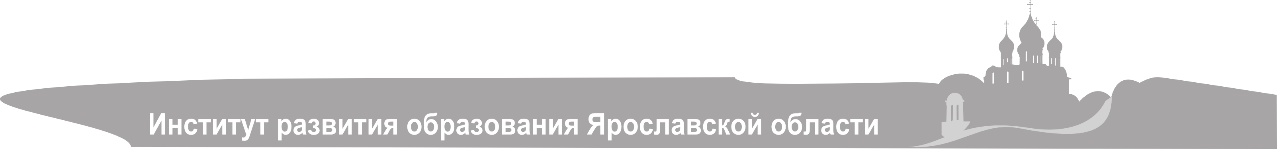 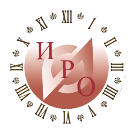 Время профессионального роста
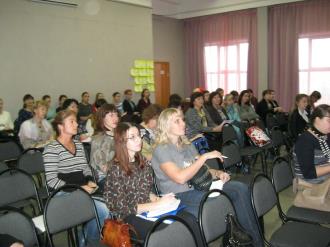 За 2017 г. РМО  школьных учителей-логопедов провело  4 информационно-методических семинара, которые в общей сложности, посетило более 150 специалистов. 
Мы знакомились с организацией логопедической работы в различных образовательных учреждениях области, побывали на открытых занятиях.
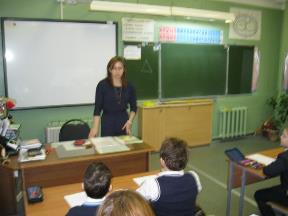 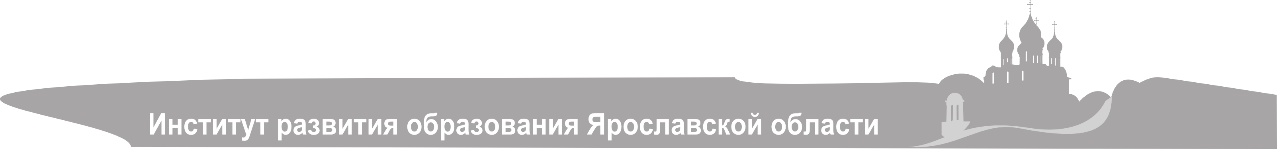 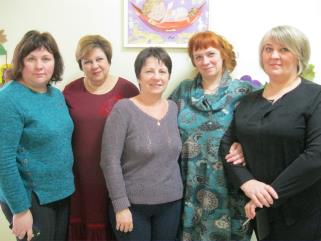 Специалисты РМО   приняли   участие   в  межрегиональном семинара в г. Санкт-Петербурге, во всероссийском семинаре в Центре лечебной педагогики в г. Пскове, в конференциях, проводимых ИРО, ЯГПУ им. К.Д. Ушинского, в ряде семинаров  в г. Москве.
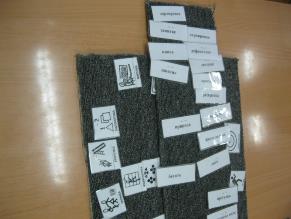 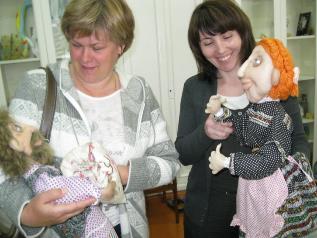 За 2017 г. РМО  школьных учителей-логопедов провело  4 информационно-методических семинара, которые в общей сложности, посетило более 150 специалистов.
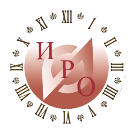 Время профессионального роста
Благодарю за внимание
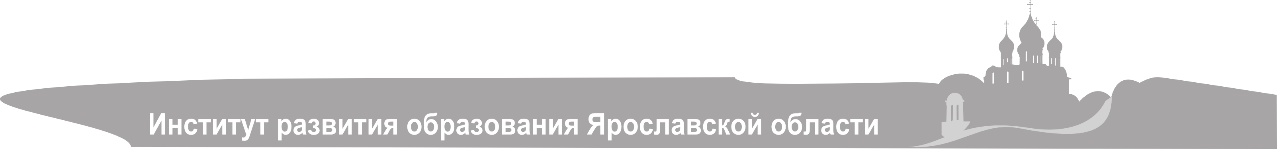 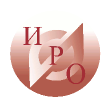 Образование без границ
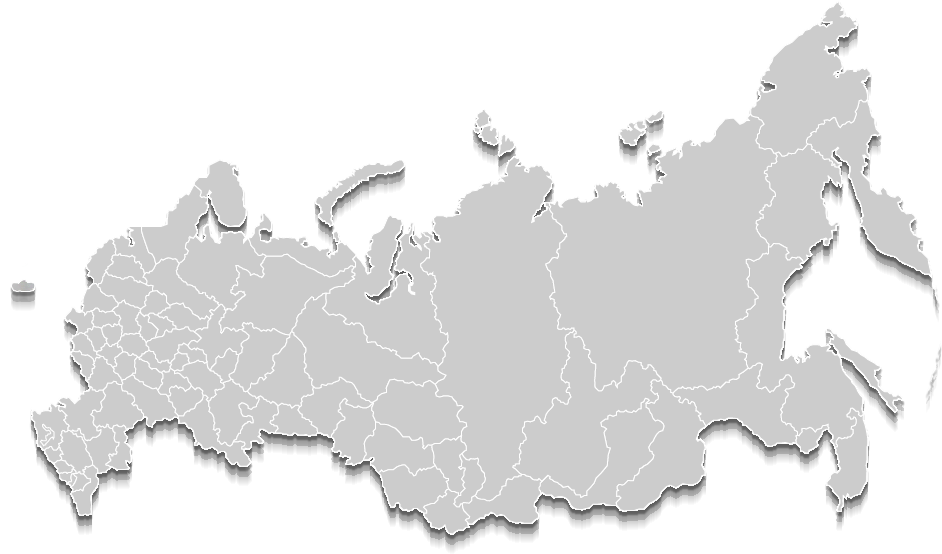 Контактная информация:
Россия г. Ярославль, ул. Богдановича, 16 
Тел.: +7 (4852) 21-06-83 
Сайт: www.iro.yar.ru
E-mail: rcnit@iro.yar.ru
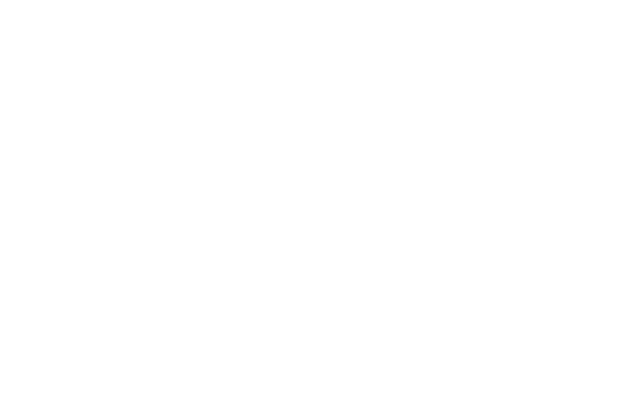 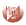 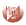 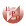 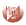 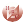 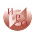 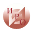 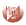 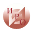 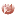 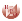 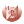 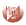 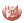 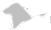 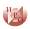 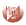 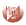 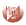 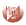 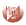 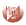 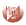